Dan šuma i voda
Sanela Tot

14. travnja
Vodocrpilište u Medincima
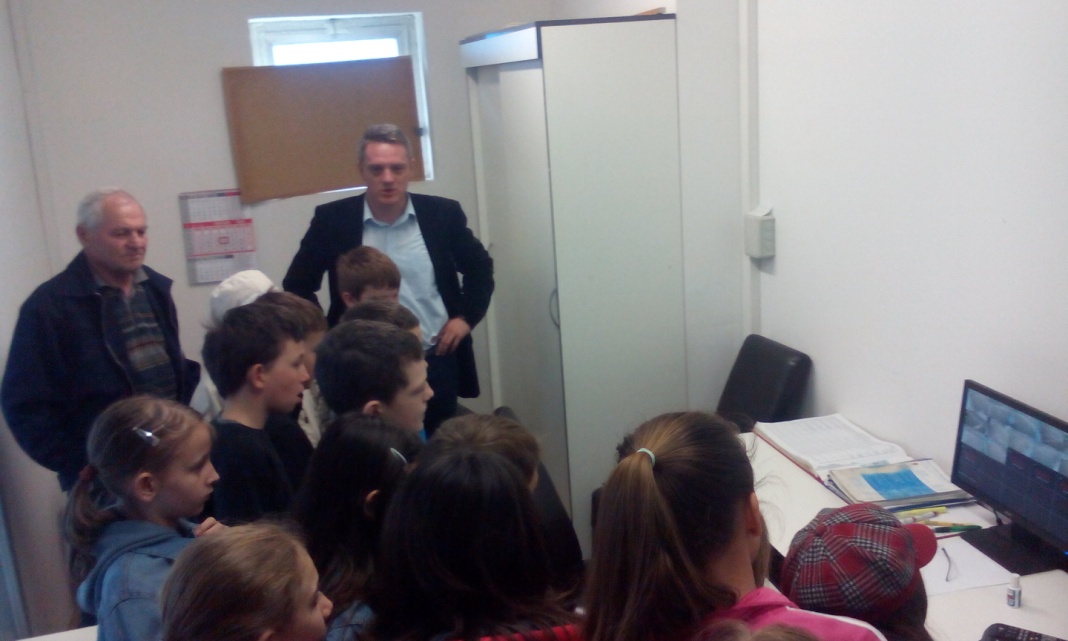 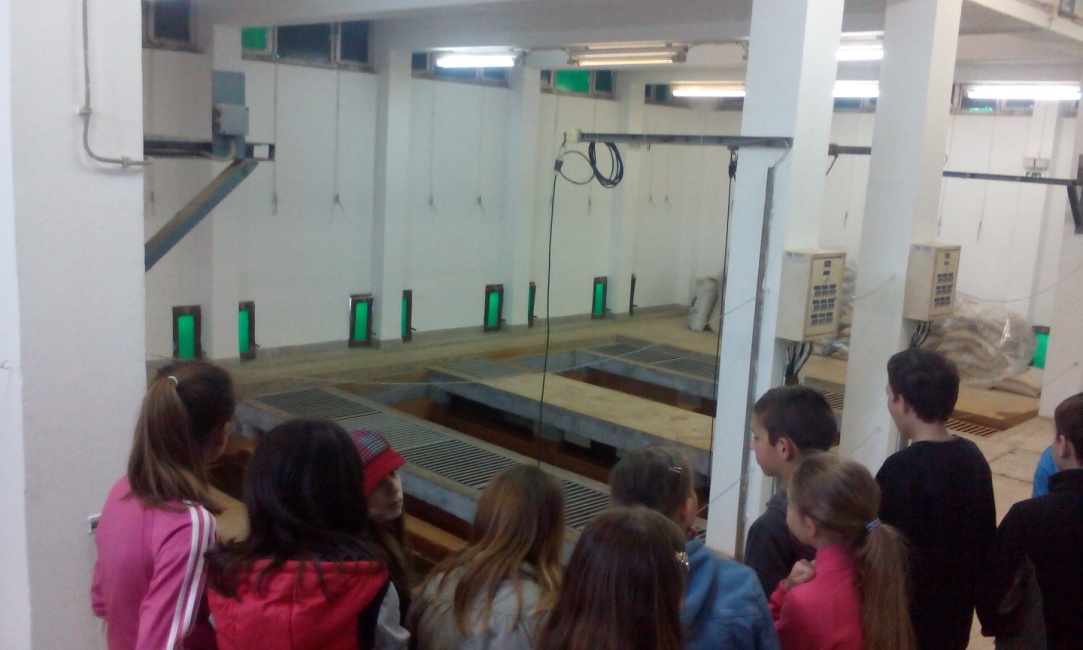 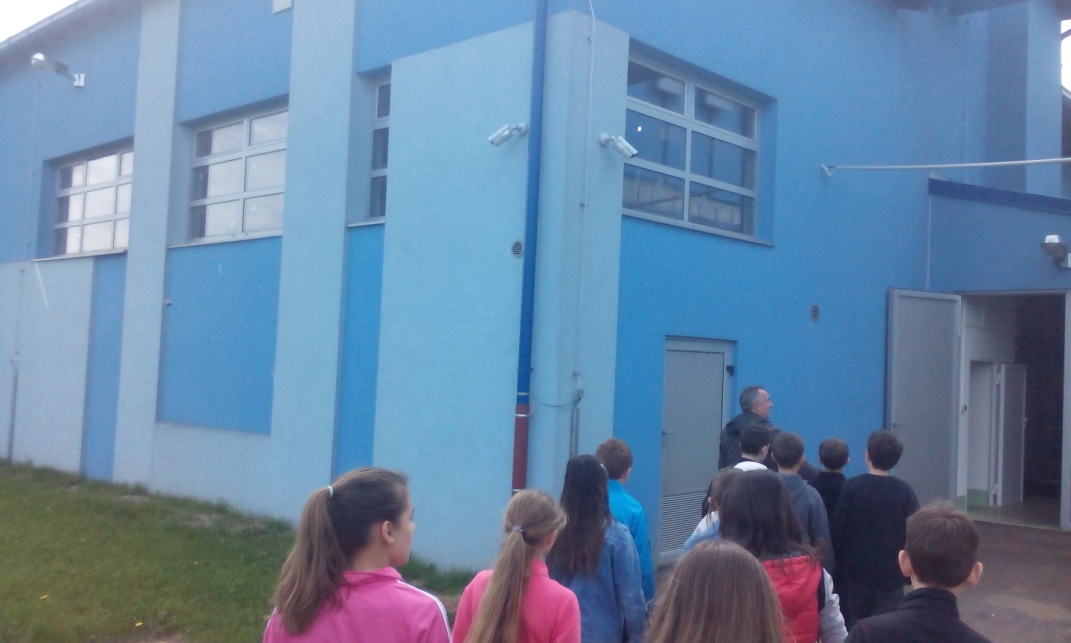 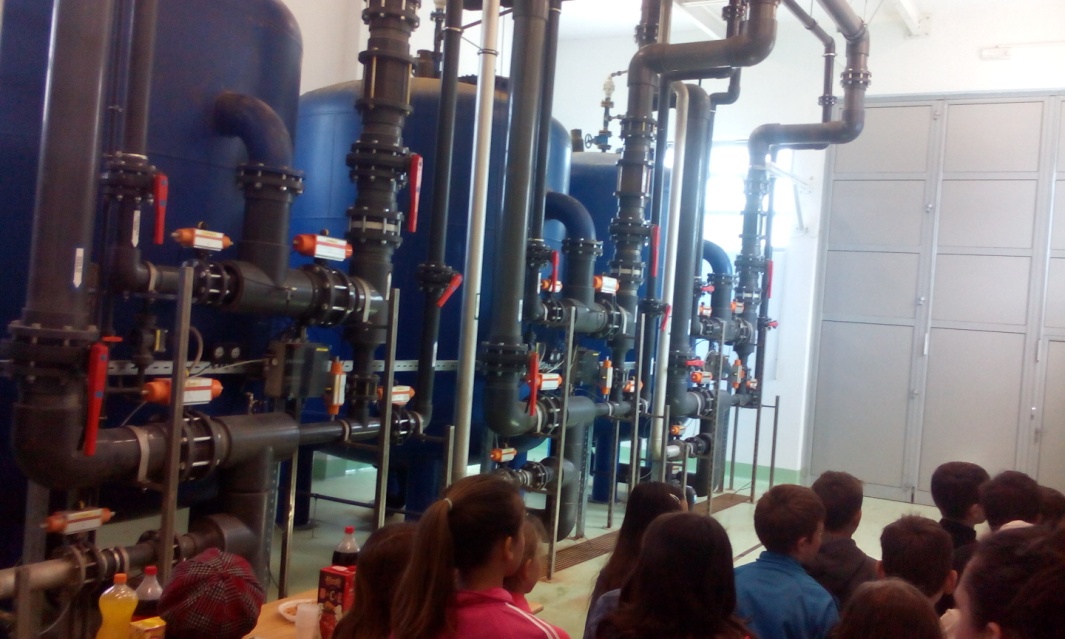 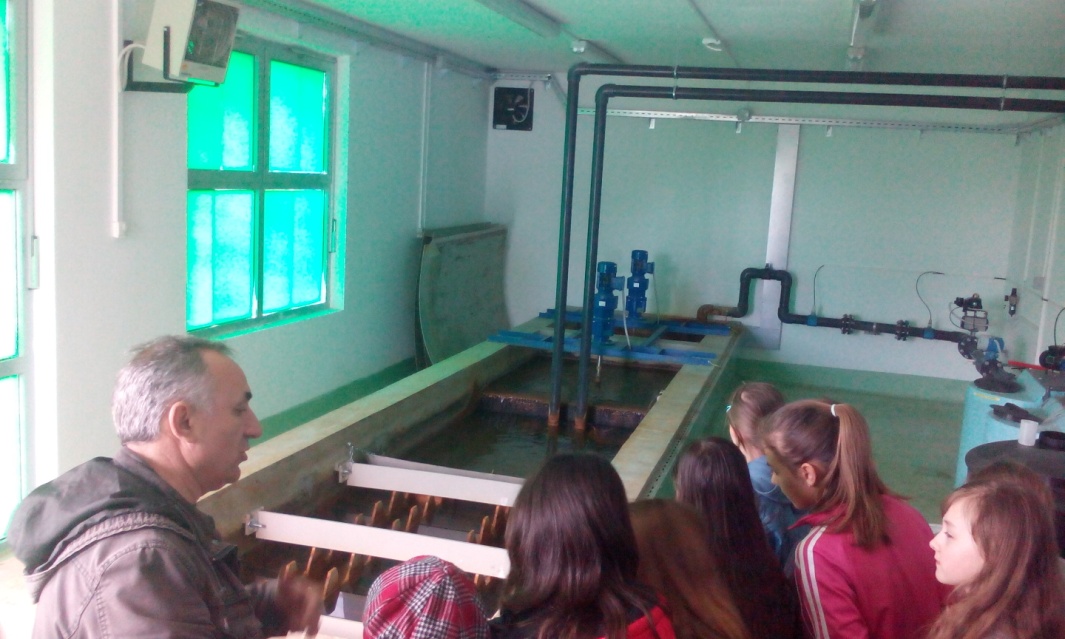 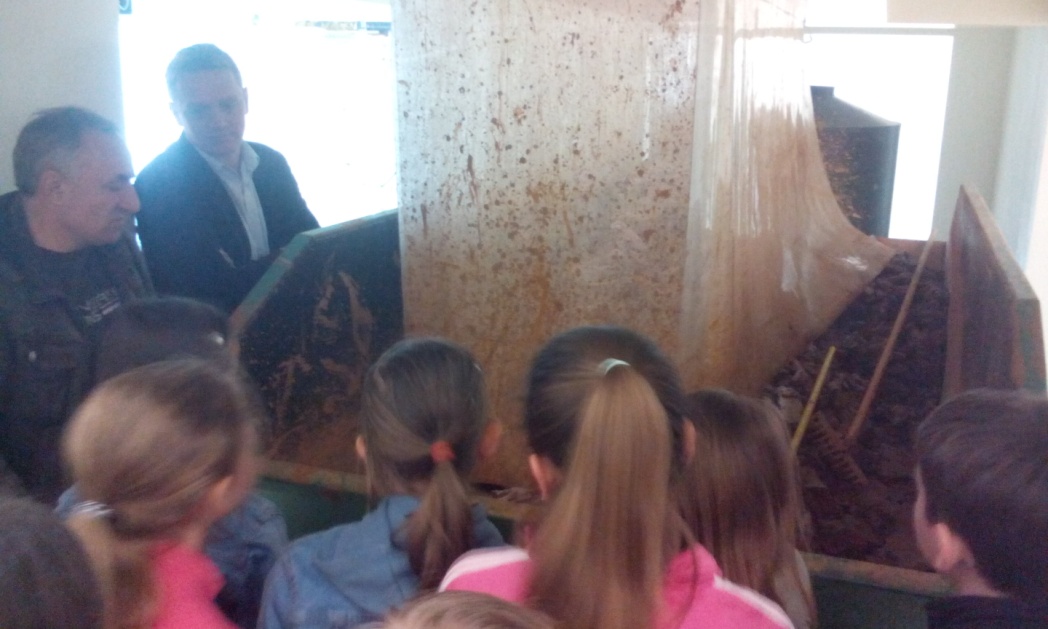 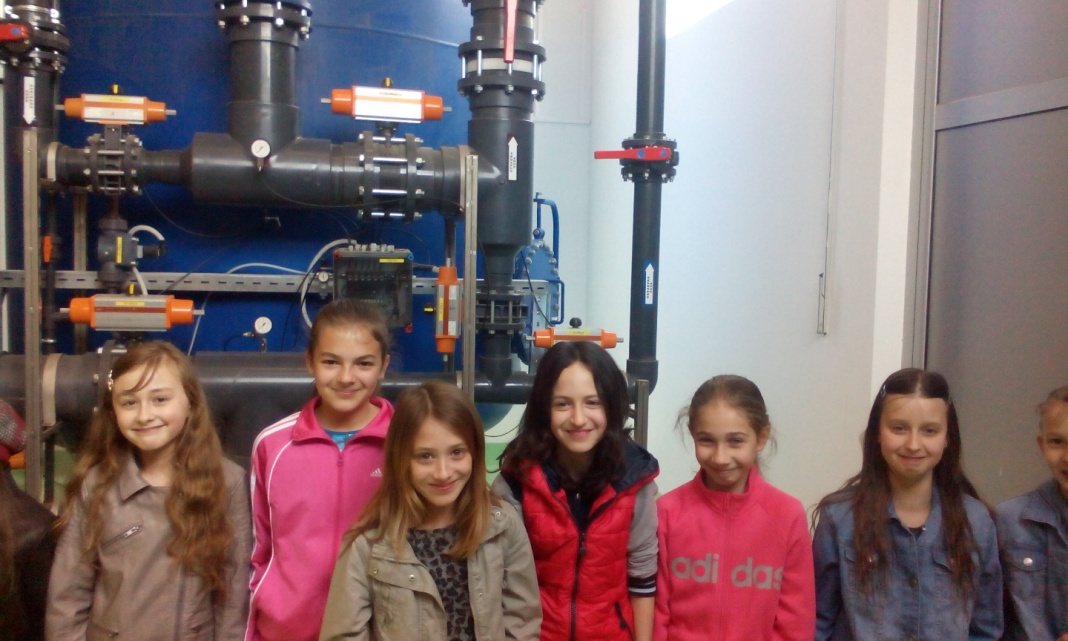 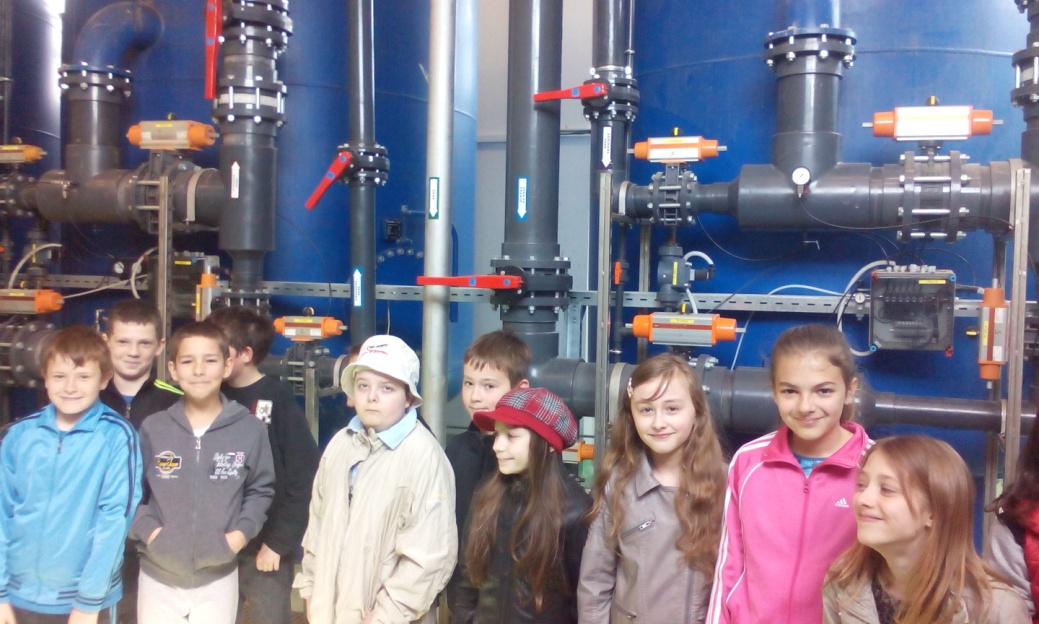 Životne zajednice
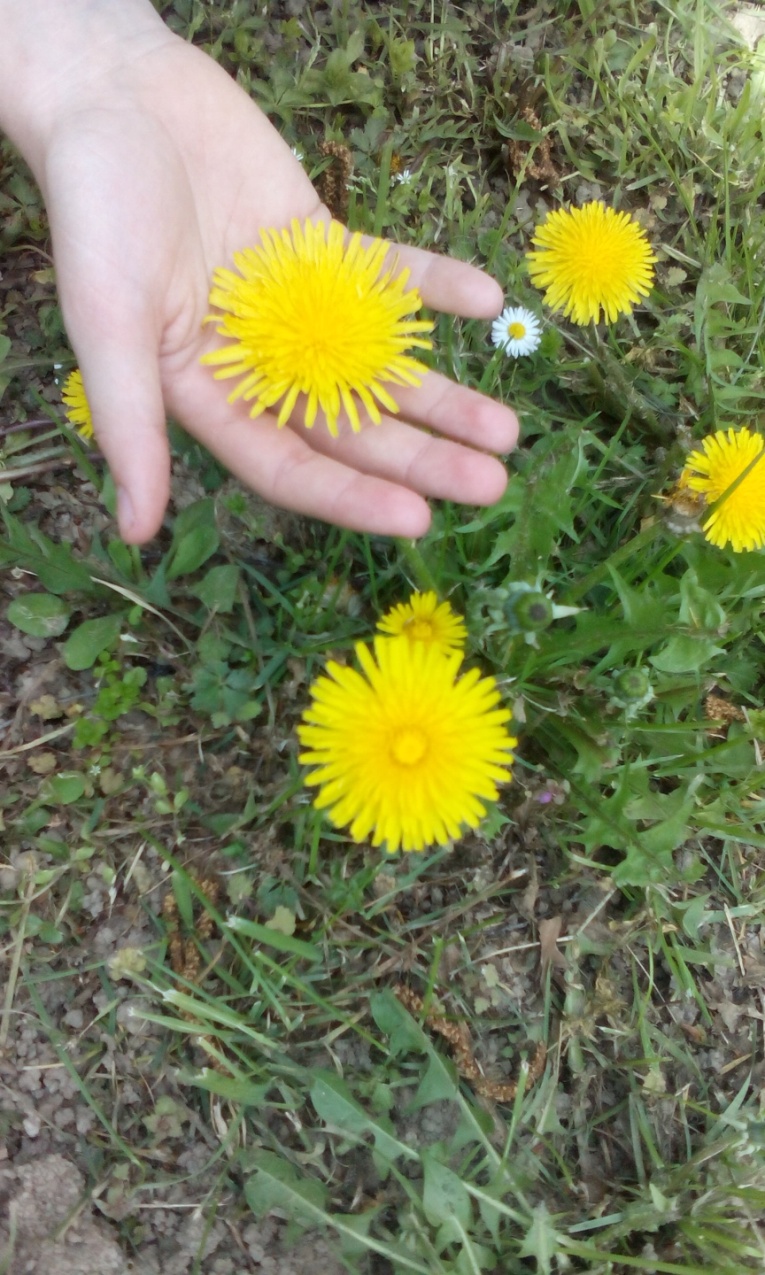 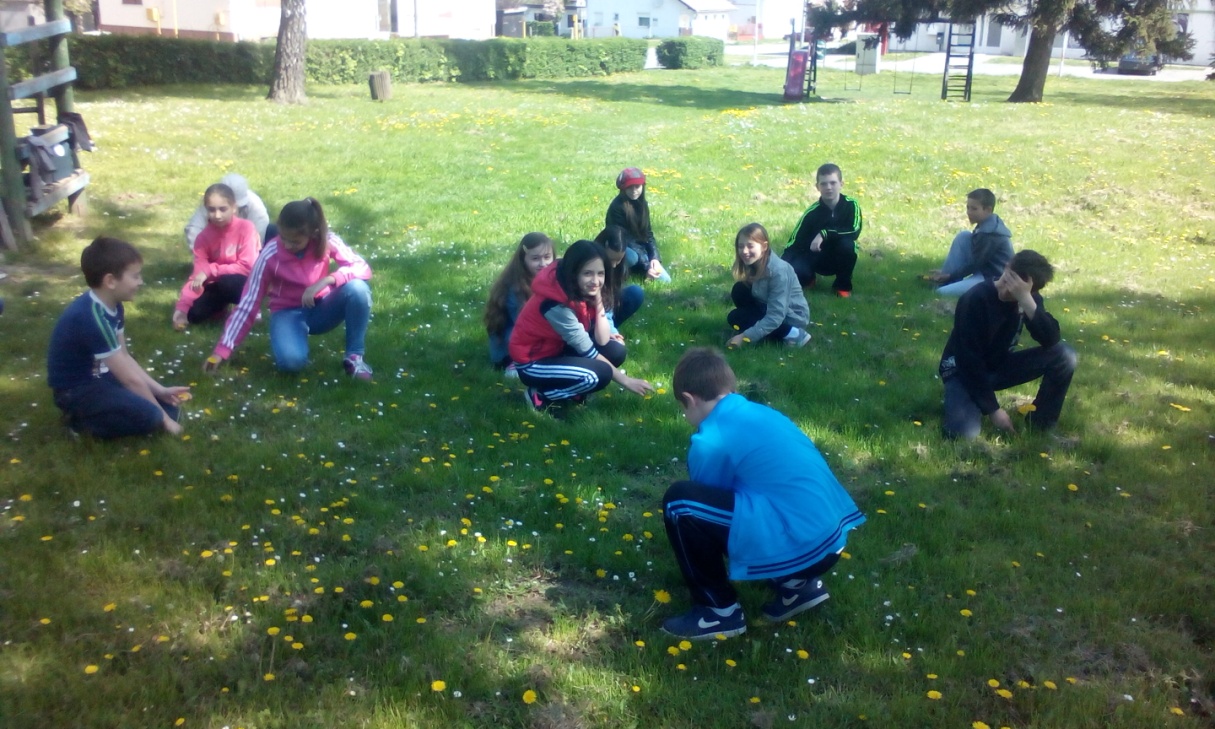 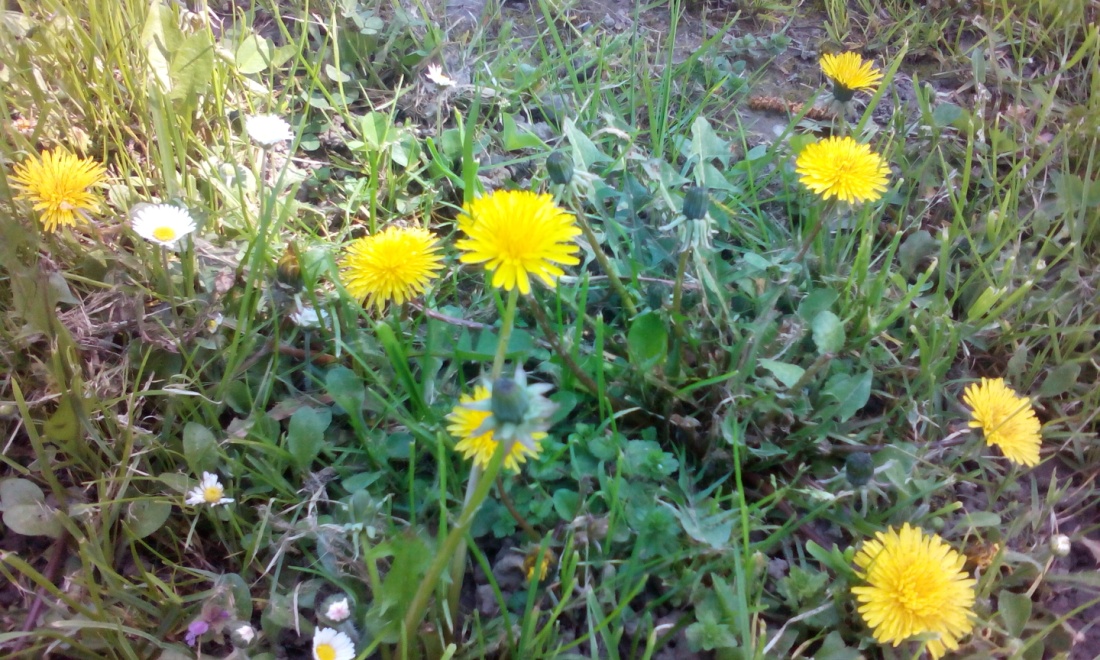 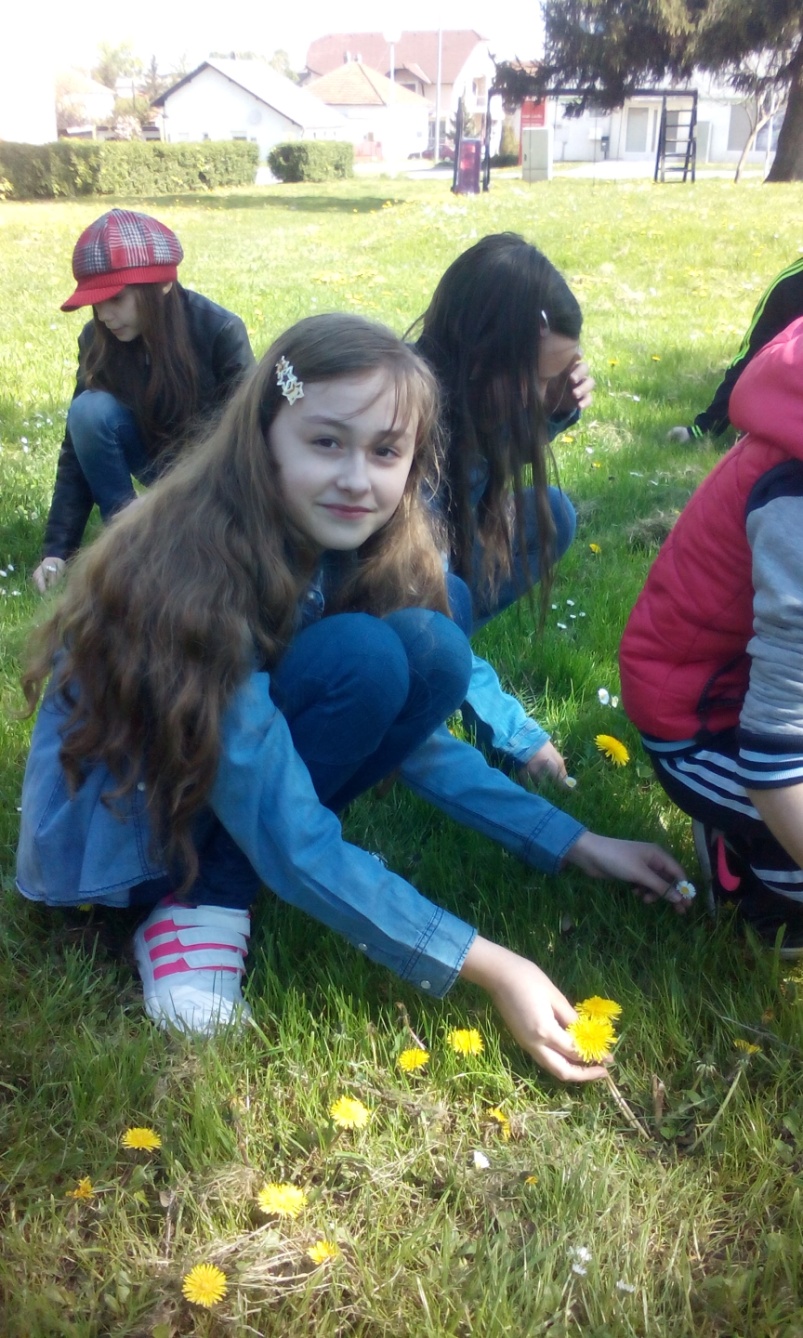 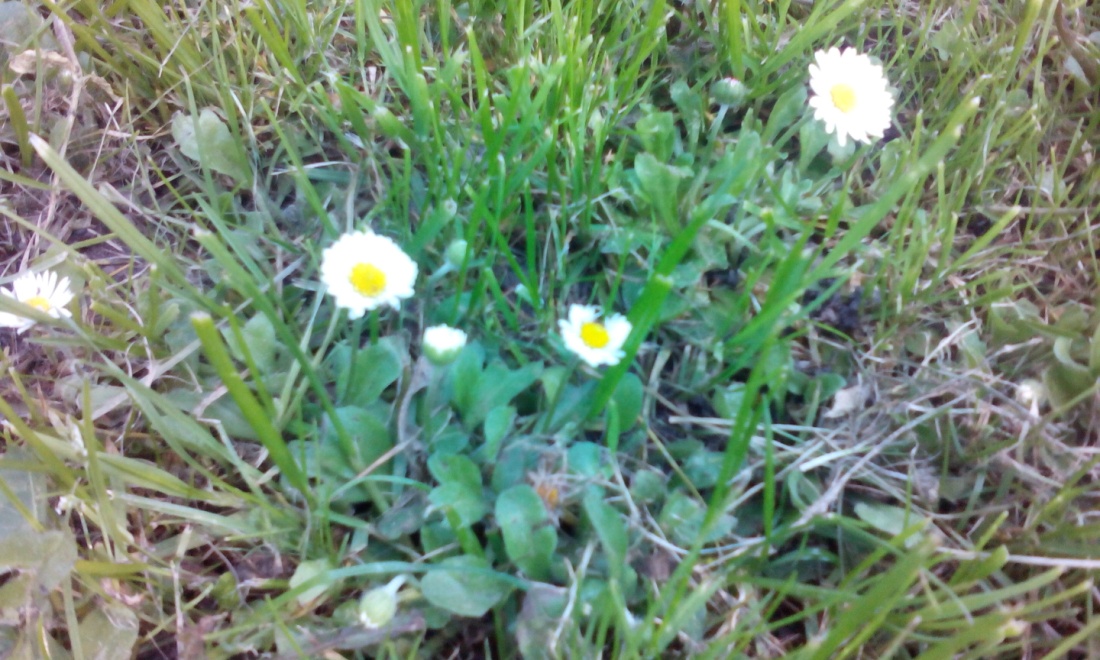 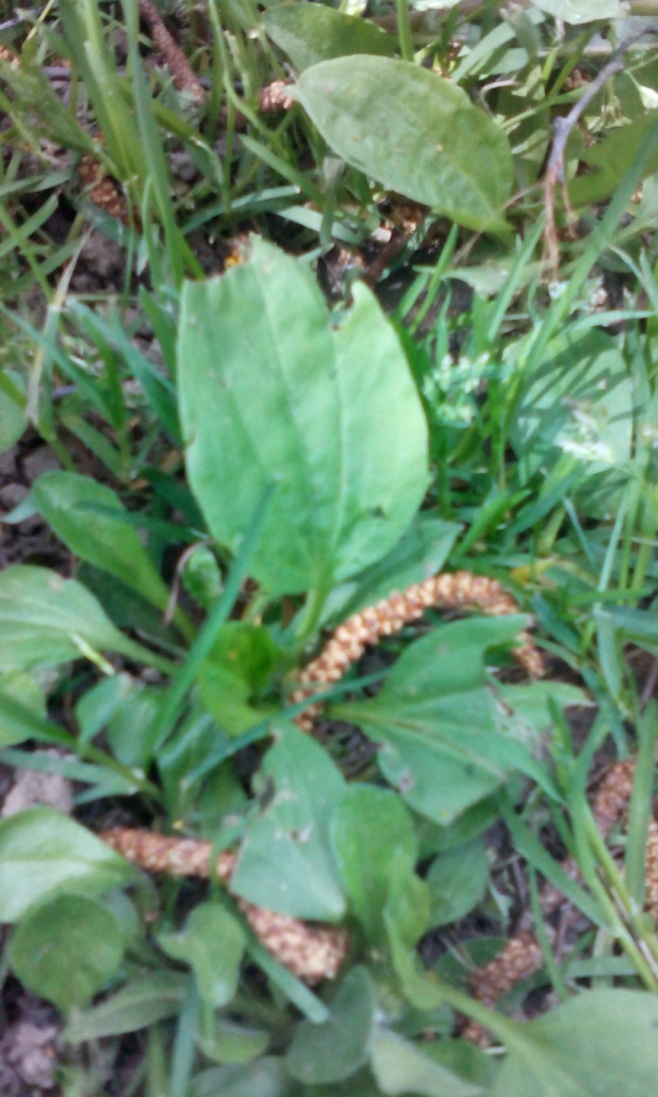 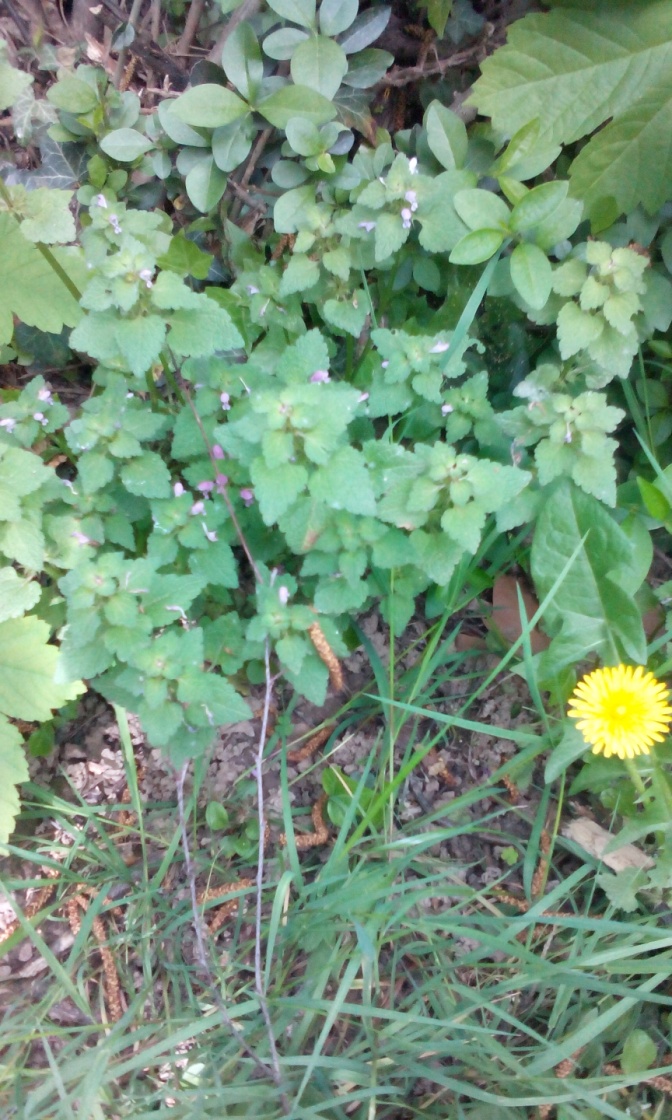 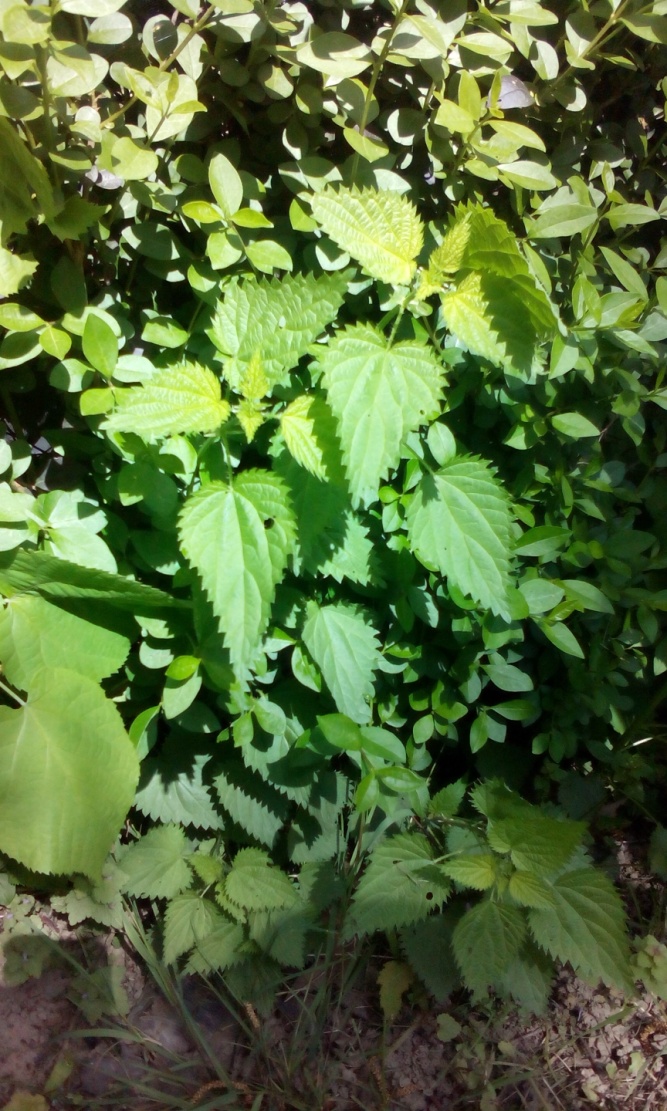 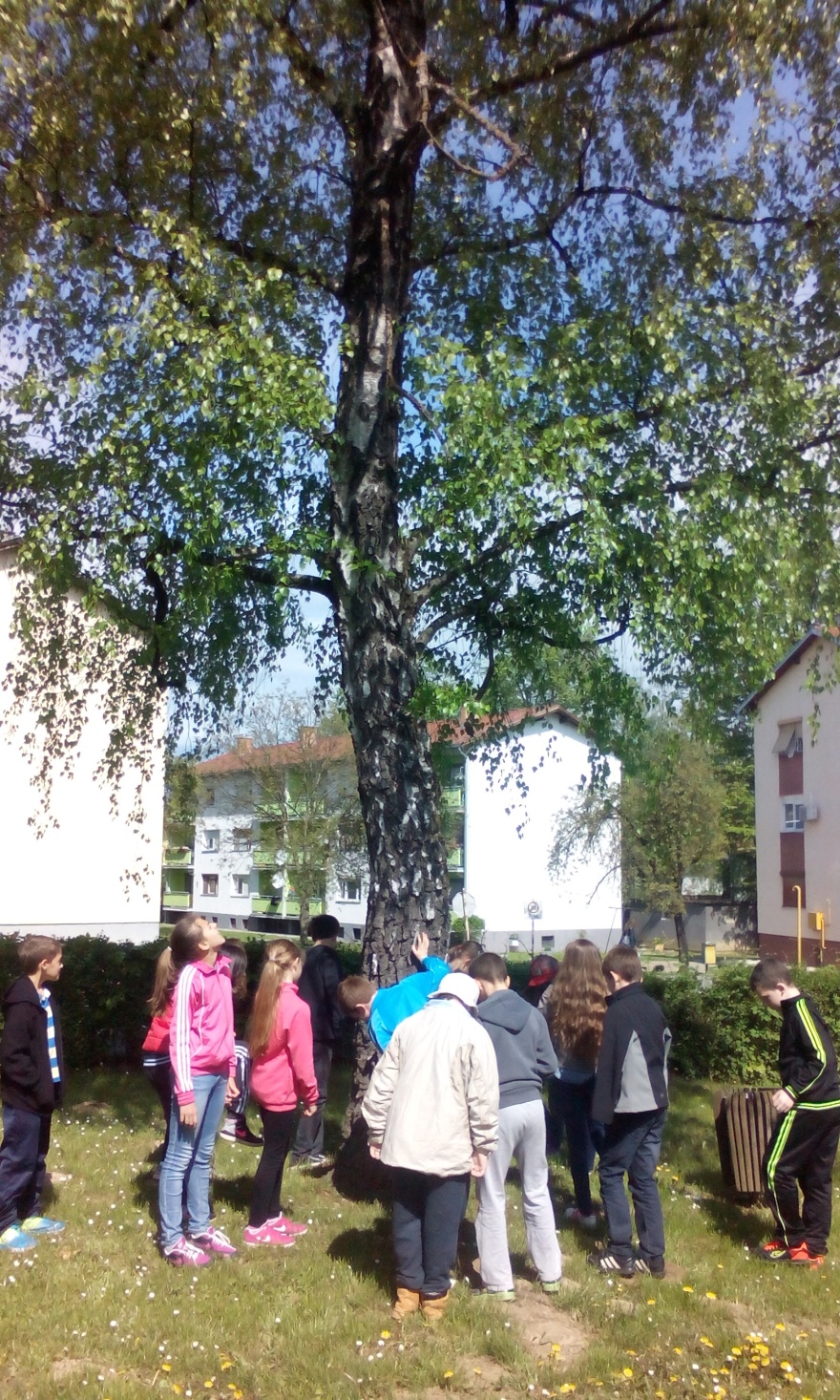 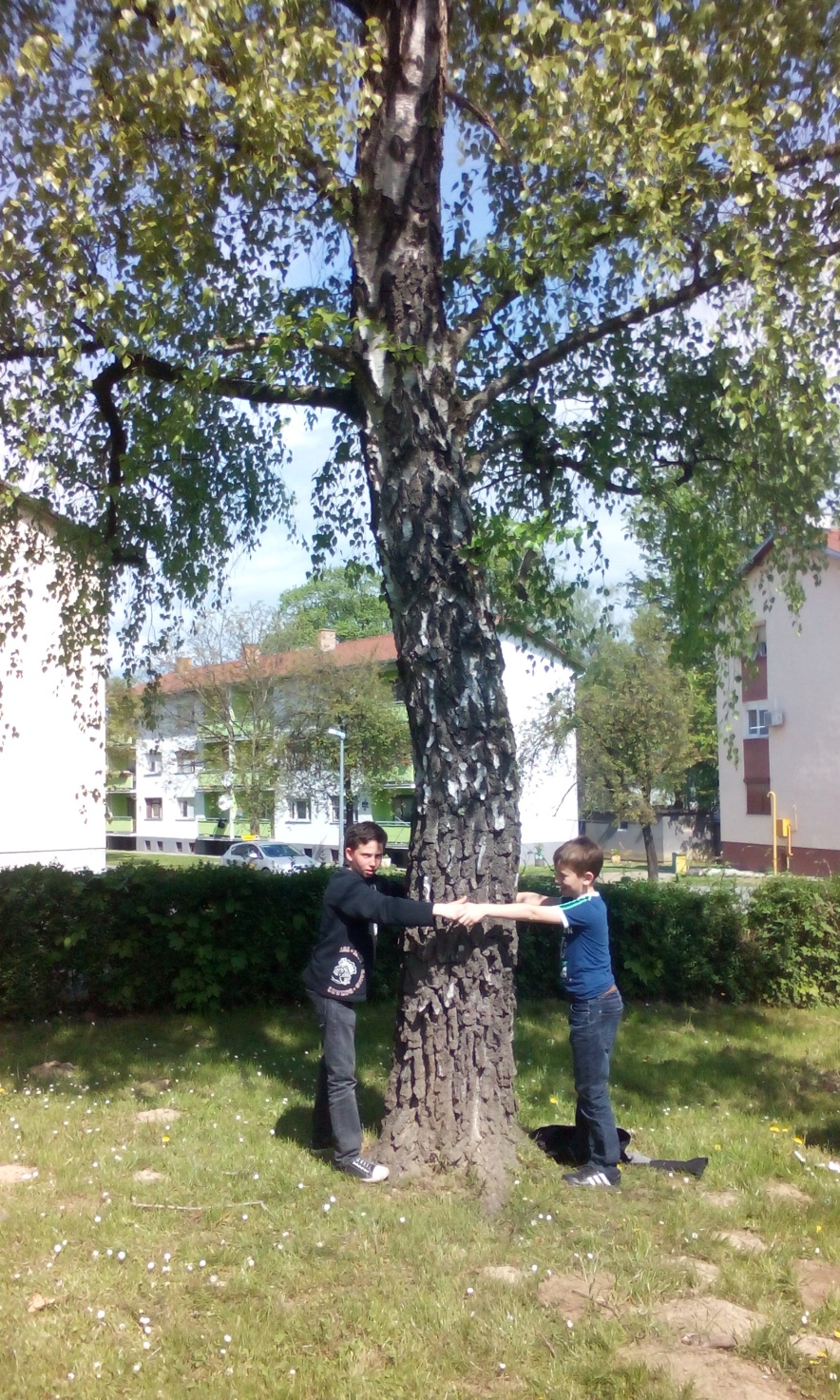 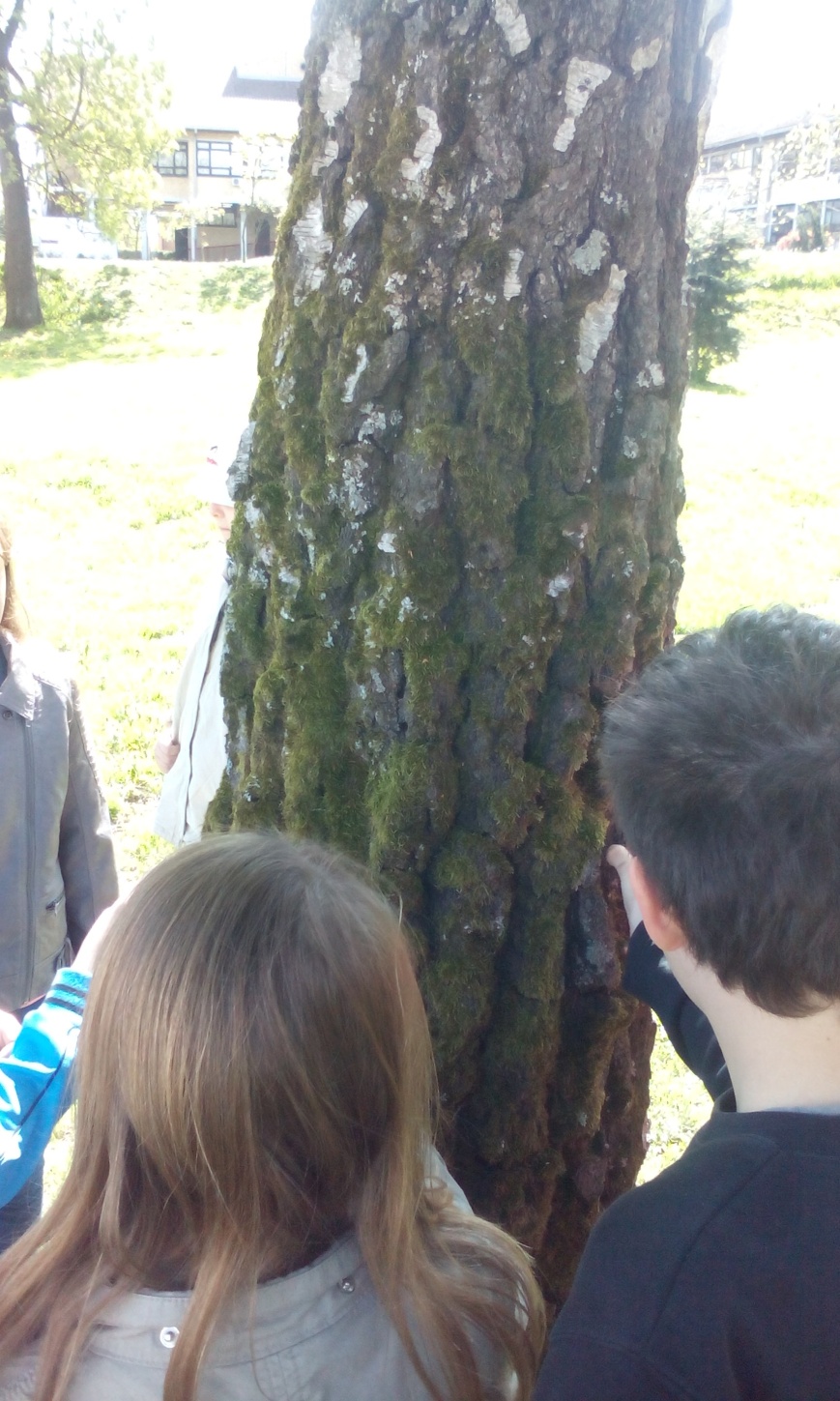 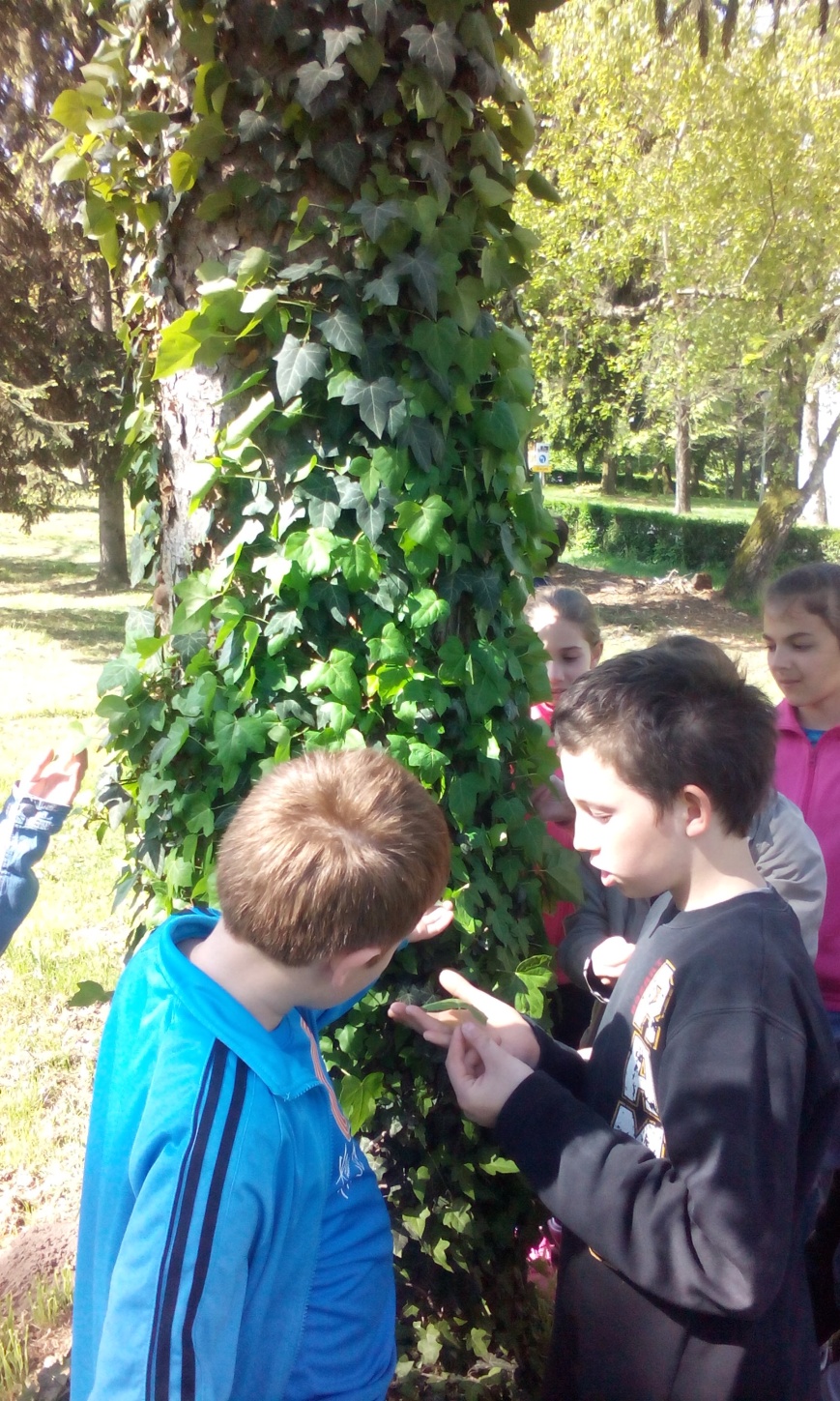 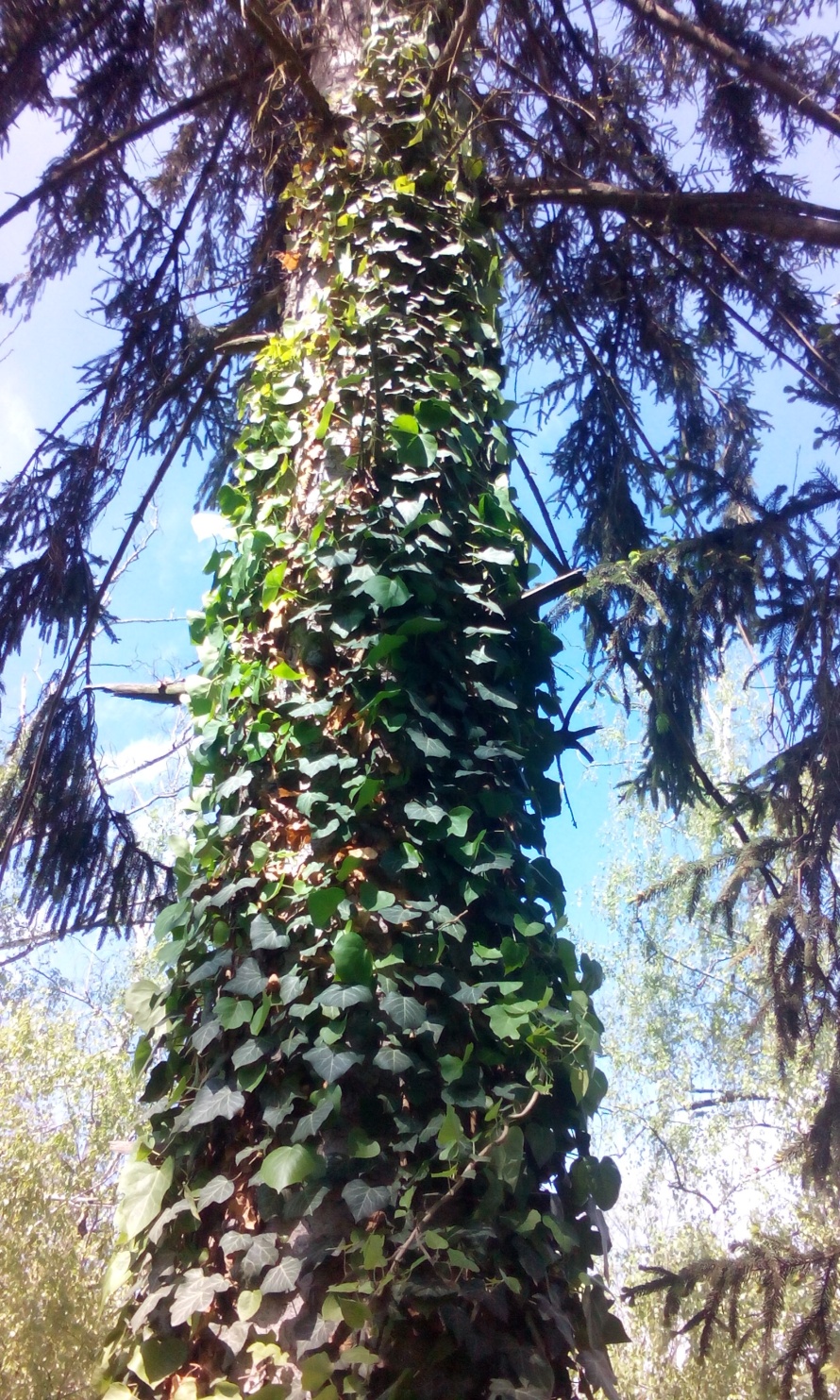 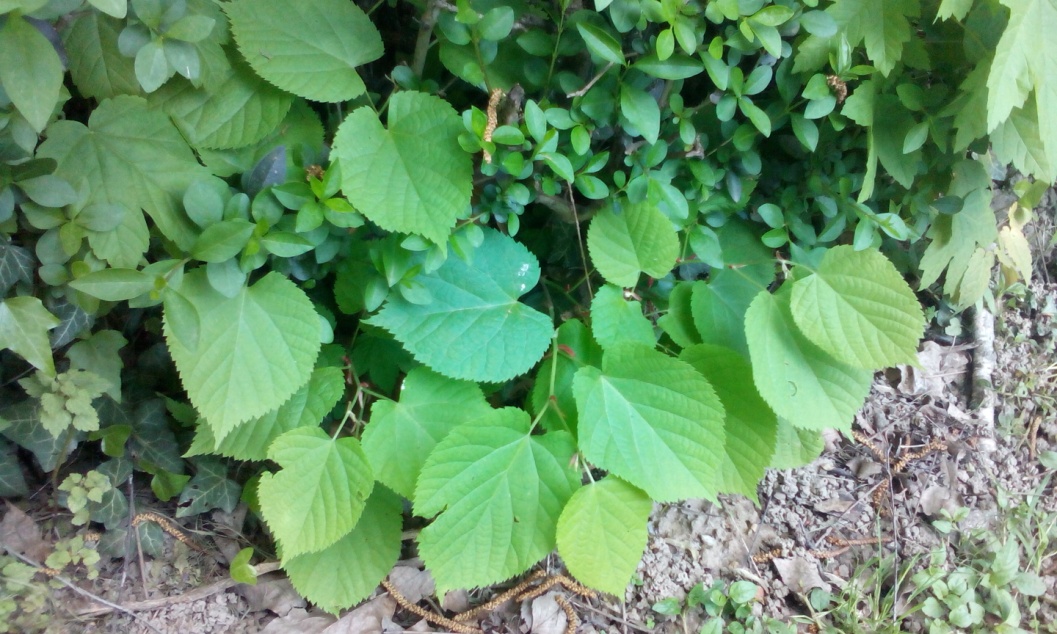 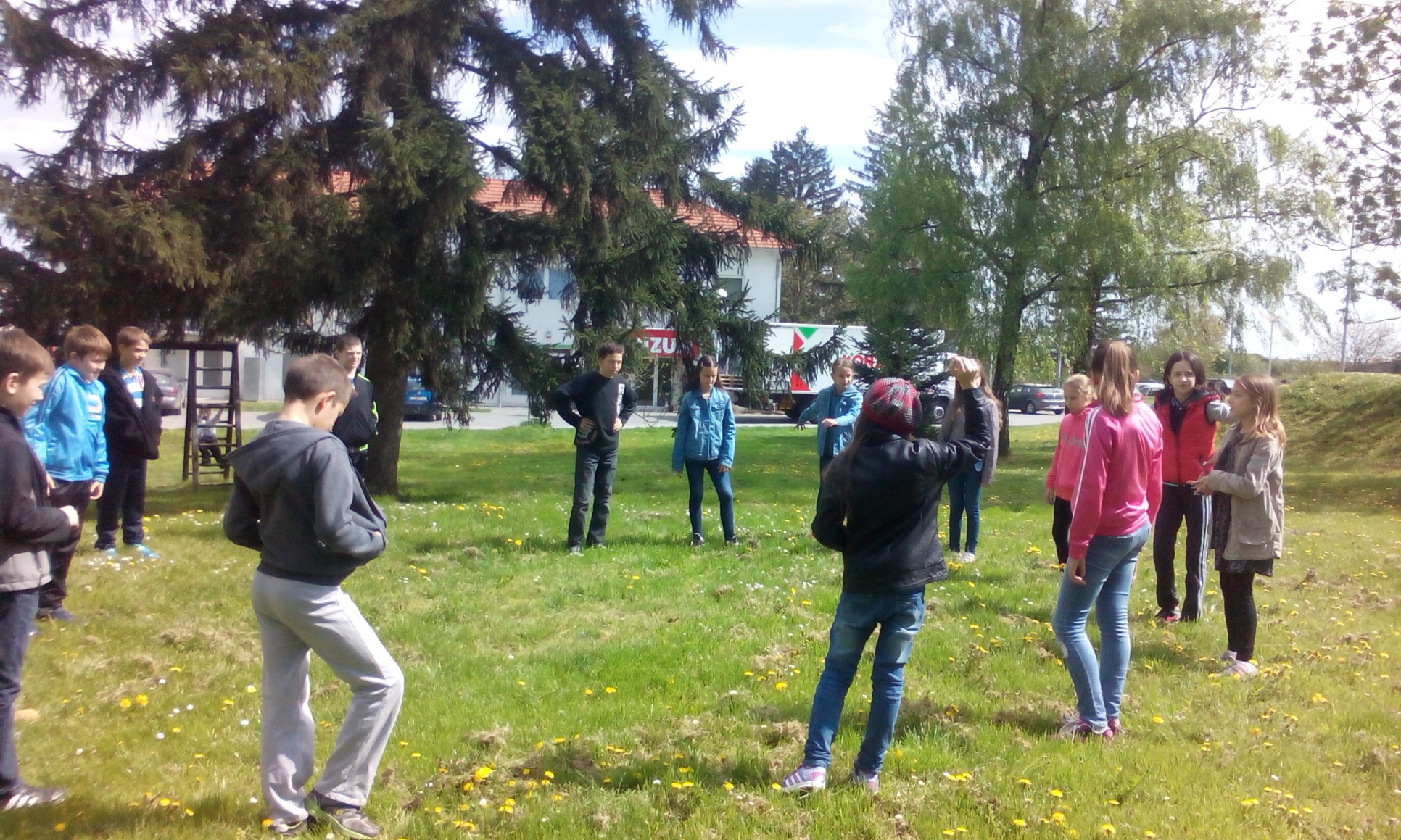